Napoleon
Egypt Expedition
10 year Proxy War
Syria
COP
1861
2 Ad
1863
10 years
1841
1798
1831
1850
1814
1818
Egyptian KS
Turkey KN
1799
1840
French Revolution
1833
1839
Ottoman
Wahabbi
Islam restrained
KN Deadly wound
KN Death
KN – capitalism
KS - communism
KN – democratization
KS - Islamization
KN 
KS 
KN 
KS 
10 year Proxy War
Syria
2 Ad
10 years
2021
1979
COP
SL
2011
2001
1989
KS 
KN 
Iranian Revolution
Iran/Iraq War
Soviet Afghan War
Russia KS
US KN
2020
1991
2003
Al-Qaeda
Iraq War
2019
Caliphate
Defeated
Islam restrained
2014
Caliphate
declared
War
USA
USSR
Gaddafi killed

Arab Spring
Taliban
KS Deadly wound
KS Deadly wound
KS Death
KS Death
Afghanistan
Mujahedeen
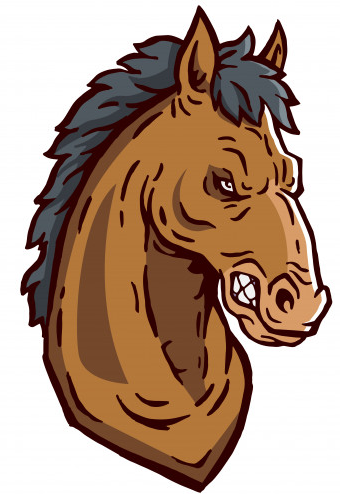 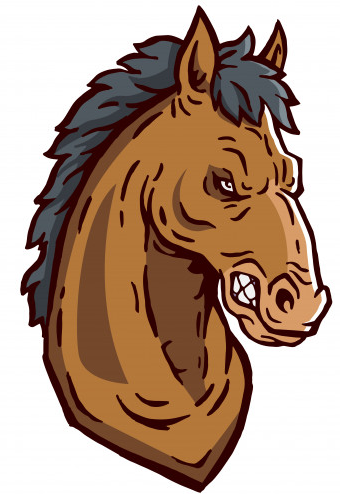 Gulf War
1990-1991
The international community imposed numerous sanctions and embargoes against the Soviet Union, and the U.S. led a boycott of the 1980 Summer Olympics held in Moscow. The boycott and sanctions exacerbated Cold War tensions and enraged the Soviet government, which later led a revenge boycott of the 1984 Olympics held in Los Angeles.[75] The Soviets initially planned to secure towns and roads, stabilize the government under new leader Karmal, and withdraw within six months or a year. But they were met with fierce resistance from the guerillas[76] and had difficulties on the harsh cold Afghan terrain,[77] resulting in them being stuck in a bloody war that lasted nine years.[78] By the mid-1980s, the Soviet contingent was increased to 108,800 and fighting increased, but the military and diplomatic cost of the war to the USSR was high.[15] By mid-1987 the Soviet Union, now under reformist leader Mikhail Gorbachev, announced it would start withdrawing its forces after meetings with the Afghan government.[9][10] The final troop withdrawal started on May 15, 1988, and ended on February 15, 1989, leaving the government forces alone in the battle against the insurgents, which continued until 1992, when the former Soviet-backed government collapsed. Due to its length, it has sometimes been referred to as the "Soviet Union's Vietnam War" or the "Bear Trap" by the Western media.[79][80][81] The Soviets' failure in the war[82] is thought to be a contributing factor to the fall of the Soviet Union.[83]
E front

WW1
E front

WW2
WW3
2021
‘to the 
borders’
Panium
SL
10
2019
Battle of Raphia
1989
9/11
2001
Nov. 8, 2016
2003
1979
9/11
1990
ultimatum
E
→
W
Al-Qaeda
COVID-19
War
USA
USSR
USSR
Mujahedeen
Papacy
Taliban
Iraq “give up sovereignty’
Iraq
War
E front
Loss 
to USA
Afghanistan
Time of trouble
Iraq
  Kuwait
USA    USSR
War
Peace
"The Kremlin’s response to the Arab Spring must be understood in the context of the tumultuous nature 
of Russian domestic politics at the time. The 2011-2012 parliamentary and presidential elections elicited widespread public protests and police crackdowns in major Russian cities. Newly-elected President Putin was quick to blame the unrest on U.S. and Western interference, accusing then Secretary of State Hillary 
Clinton of inciting the protests. These events in the domestic arena created a sensitive parallel to the Arab Spring protests, and as Putin regained Presidential power, solidifying central control and maintaining domestic stability was a top priority of his administration. This informed the development of a foreign policy emanating from the Kremlin that was profoundly anti-Western and intent on defending the value of state-led governance rather than liberal democracy.
The Arab Spring emphasized the divergence of the Russian position from those of Western nations, and set the stage for increasingly different foreign policies. While the U.S. viewed the protests as a shift towards Western-style democratic reform, Russian analysts at the time saw it as “a return to the traditional values of Middle Eastern societies, incorporating more Islamic identity.”  In short, the Russian interpretation of the Arab Spring emphasized Islamization over democratization as the primary motivator. In an interview in 2012,Minister of Foreign Affairs Sergei Lavrov criticized a global view of democratization, saying that “the attempt to ‘transplant’ models of state structure and development on the soil of other countries and export values, ignoring the traditions, values and cultures of others, as a rule, does not bring success."I believe the mentioned ideologies sits well with annexation of spheres of influence that began in 2014 till it's culmination in 2019 (Battle of Raphia) when Russia won  it's sphere of influence i.e Venezuela.For example, Putin leans to the idea that Syria under Assad, should be left to deal with their own internal problem..no need of US Interference....this idea is widely supported by Assad.The rebels or anti-Assad like Free Syrian forces are on the side of US while The Assad government leans towards Russia. It's a proxy war.When we bring in the issue of ISIS from 2011 to 2021, it begins to be more critical because the latter deosn't support Syrian government or westernization...its too deep but we can try figure out